Country experiences with COVID-19 vaccination Main streaming & integration with immunization programme services and PHC
15 November, 2022
Content Areas
Country examples of good practices and innovation to mainstream/integrate COVID-19 vaccination are provided in the following thematic areas:
Governance, planning & financing
01
Service delivery, including co-delivery with other interventions
Data systems & monitoring
06
02
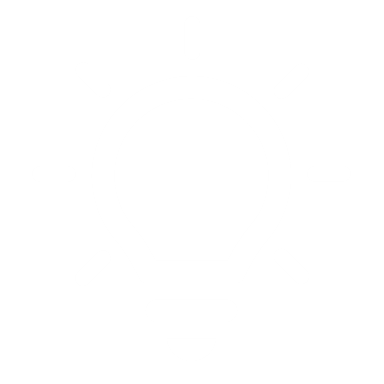 Demand & community engagement
05
03
Supply chain & waste management
04
Human resource management & training
[Speaker Notes: © Copyright PresentationGO.com – The free PowerPoint and Google Slides template library]
1. Governance, planning & financing
Good practices and innovation to mainstream/integrate COVID-19 vaccination
GOVERNANCE, PLANNING & FINANCING
2. Service delivery, including co-delivery with other interventions
Good practices and innovation to mainstream/integrate COVID-19 vaccination
SERVICE DELIVERY (1/3)
Good practices and innovation to mainstream/integrate COVID-19 vaccination
SERVICE DELIVERY (2/3)
Good practices and innovation to mainstream/integrate COVID-19 vaccination
SERVICE DELIVERY (3/3)
3. Supply chain & waste management
Good practices and innovation to mainstream/integrate COVID-19 vaccination
SUPPLY CHAIN & WASTE MANAGEMENT
4. Human resource management & training
Good practices and innovation to mainstream/integrate COVID-19 vaccination
HUMAN RESOURCES MANAGEMENT & TRAINING
5. Demand & community engagement
Good practices and innovation to mainstream/integrate COVID-19 vaccination
DEMAND & COMMUNITY ENGAGEMENT
6. Data systems & monitoring
Good practices and innovation to mainstream/integrate COVID-19 vaccination
DATA SYSTEMS AND MONITORING